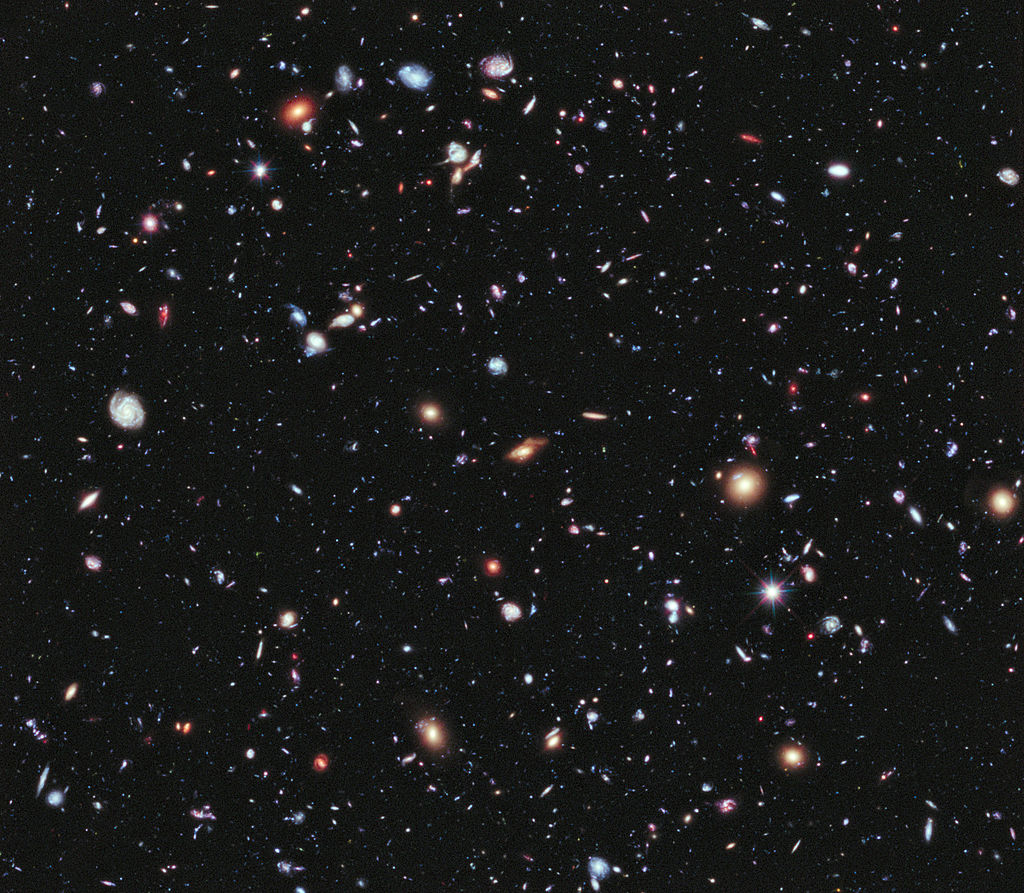 Modelling a bosonic star at the galactic centre with GYOTO
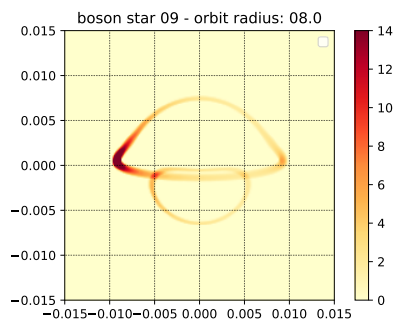 João Luís Rosa
Spanish-Portuguese Relativity Meeting 2021, Aveiro, Portugal
In collaboration with: 
Vítor Cardoso, Paulo Garcia, Frederic Vincent
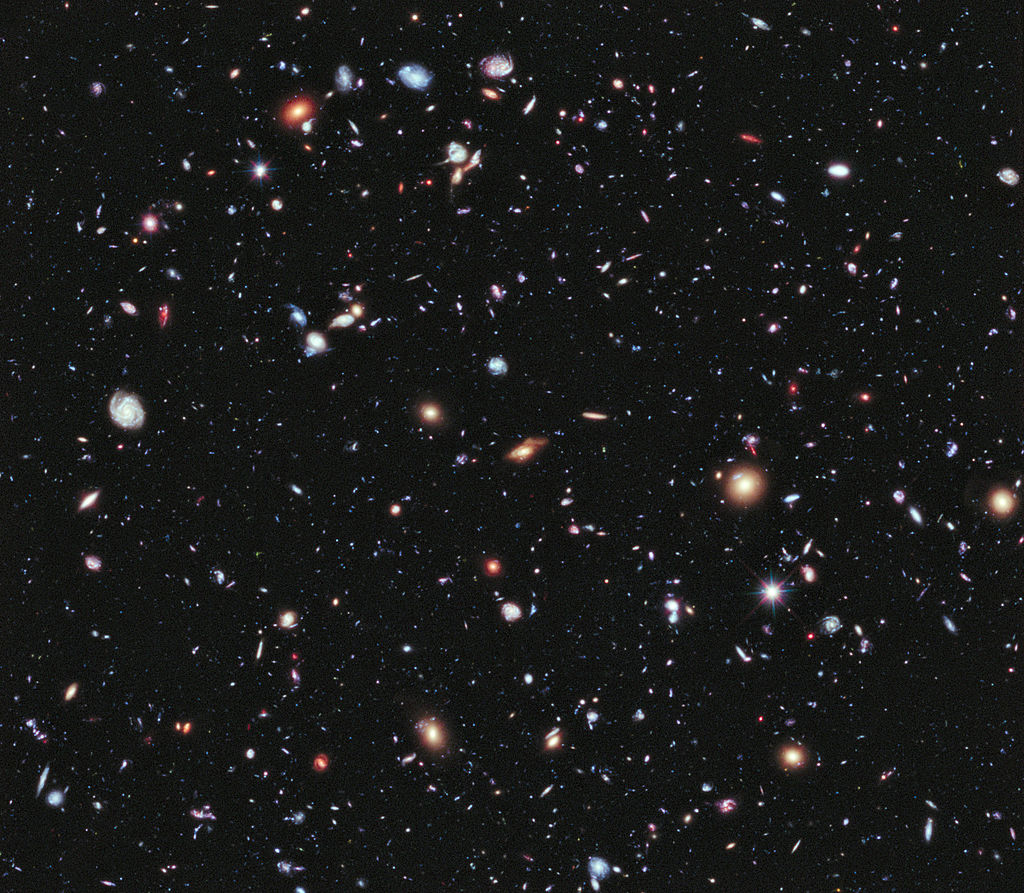 MOTIVATION
Recent observations indicate that objects which behave like black-holes exist
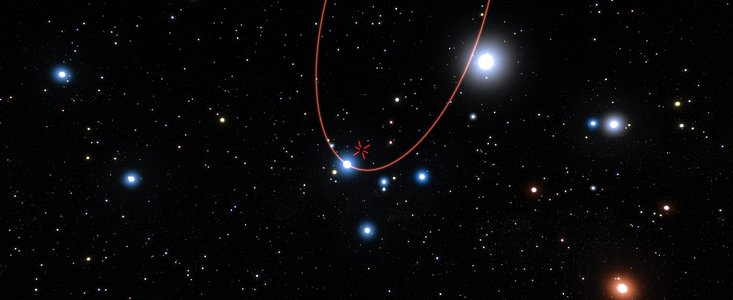 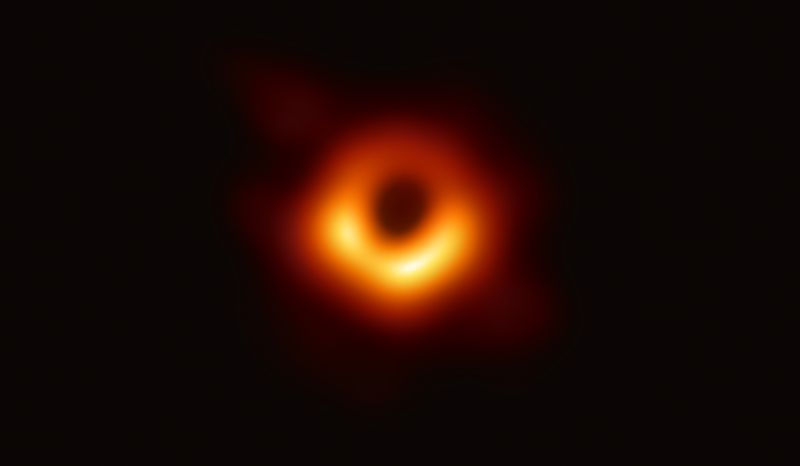 S2 Star orbit
ESO (2016)
M87 BH Shadow
EHT (2019)
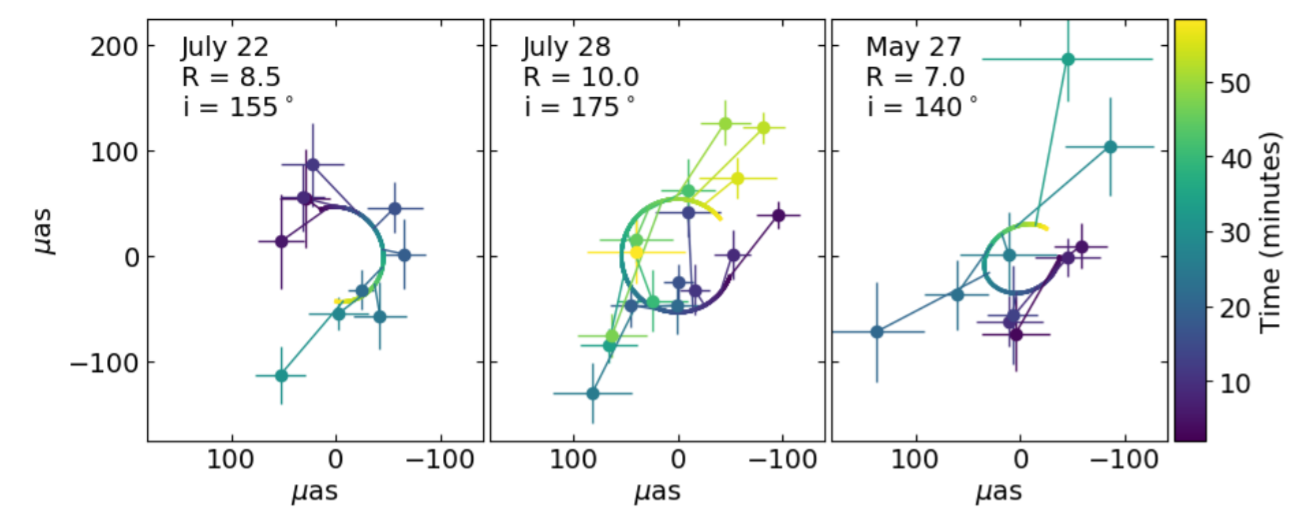 Flares!
ESO (2020)
A&A 635, A143 (2020)
Modelling a bosonic star at the galactic centre                                                                                              1/7
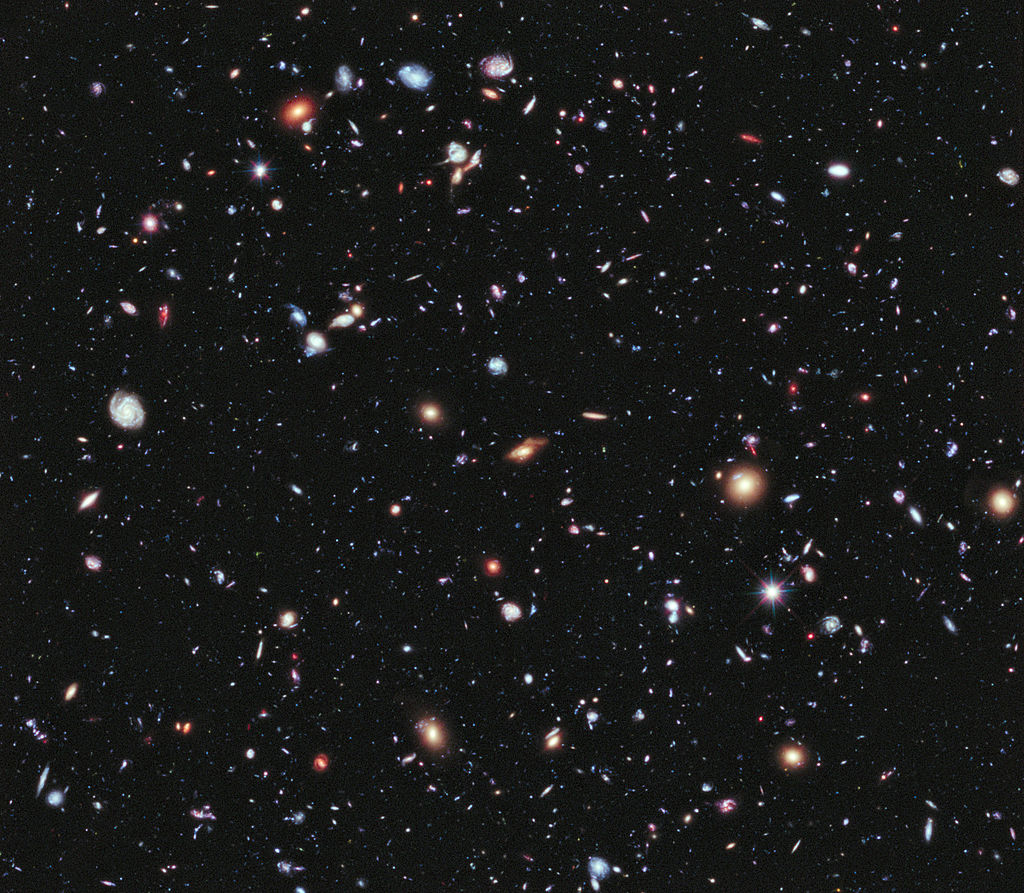 FRAMEWORK
Einstein-Klein-Gordon theory: addition of a complex and massive scalar field.
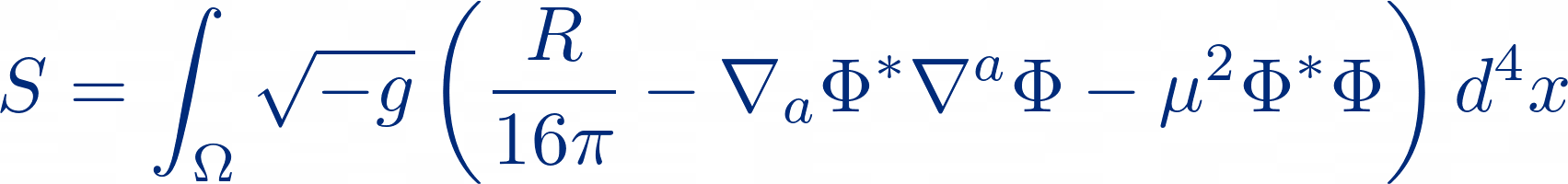 Einstein-Proca theory: addition of a complex and massive vector field.
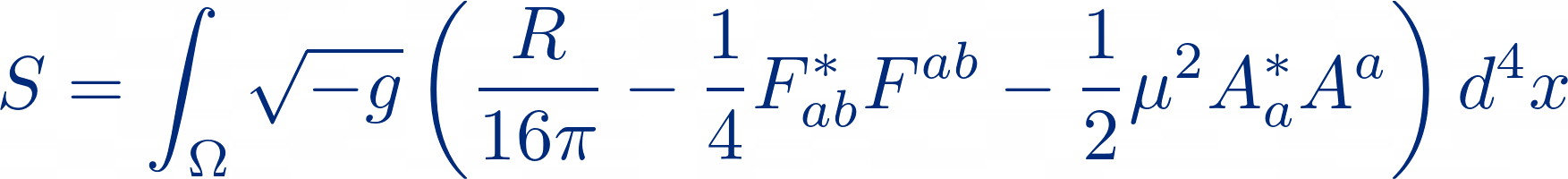 Look for solutions with the following characteristics:

Spherically symmetric
Localized bosonic fields
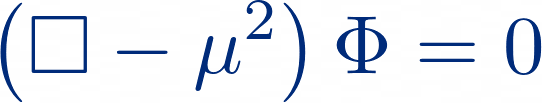 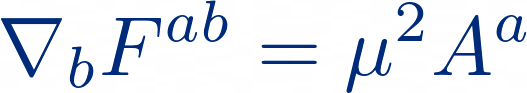 Modelling a bosonic star at the galactic centre                                                                                              2/7
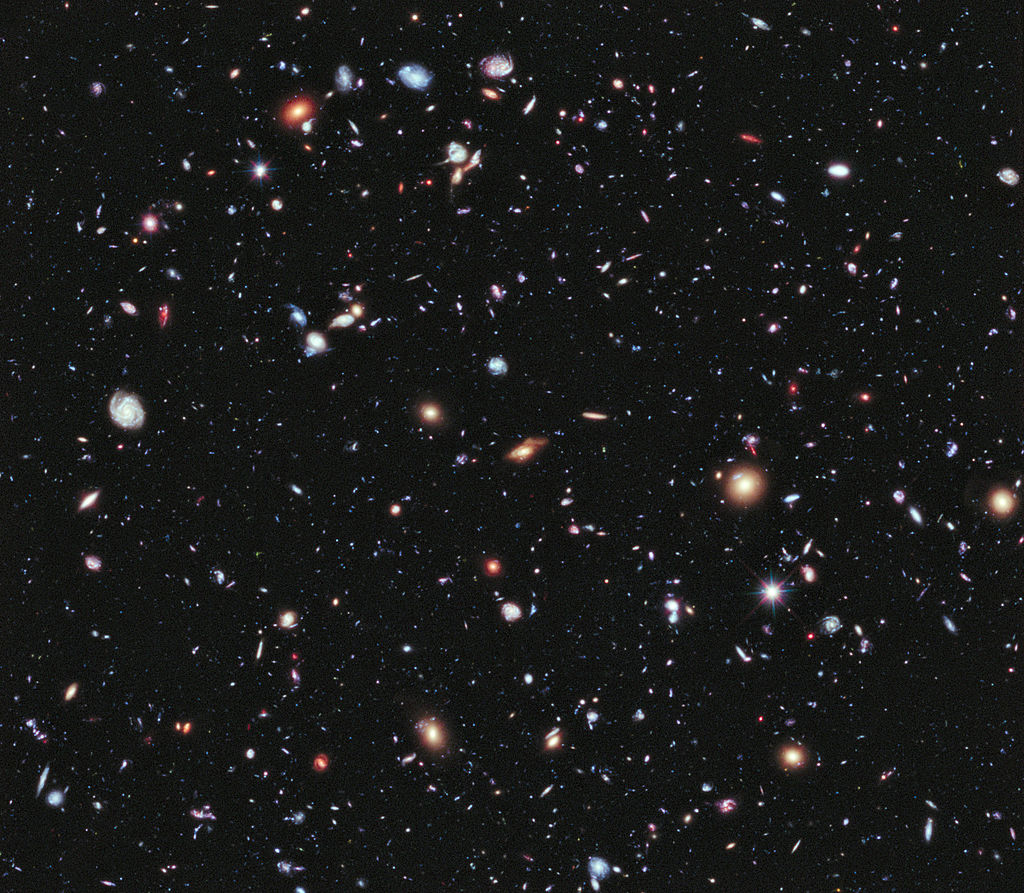 SPACETIME METRICS
Boson star
Proca star
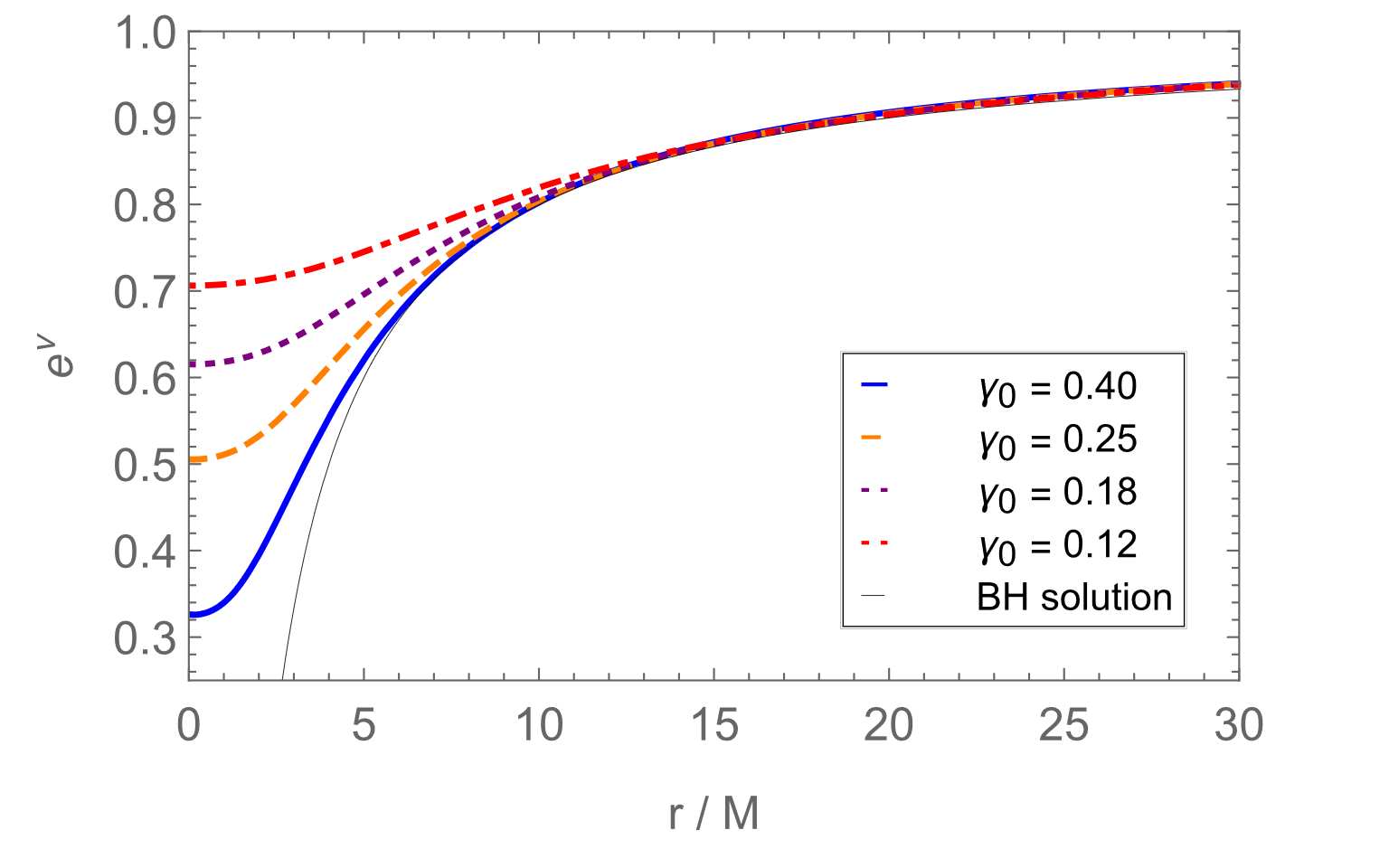 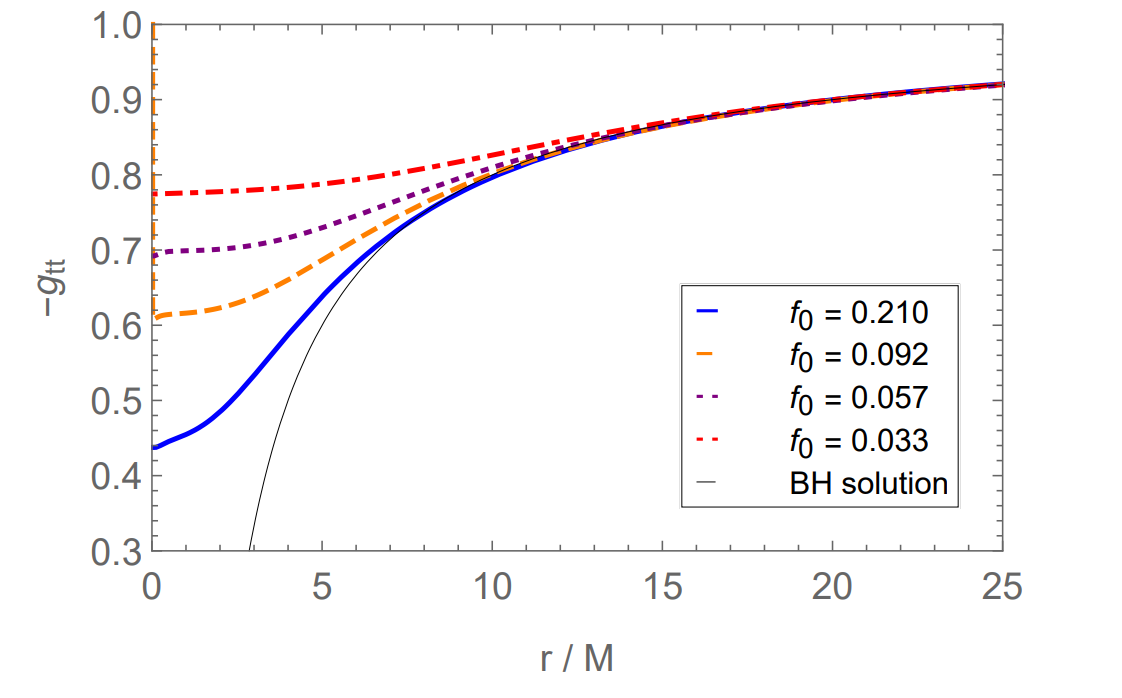 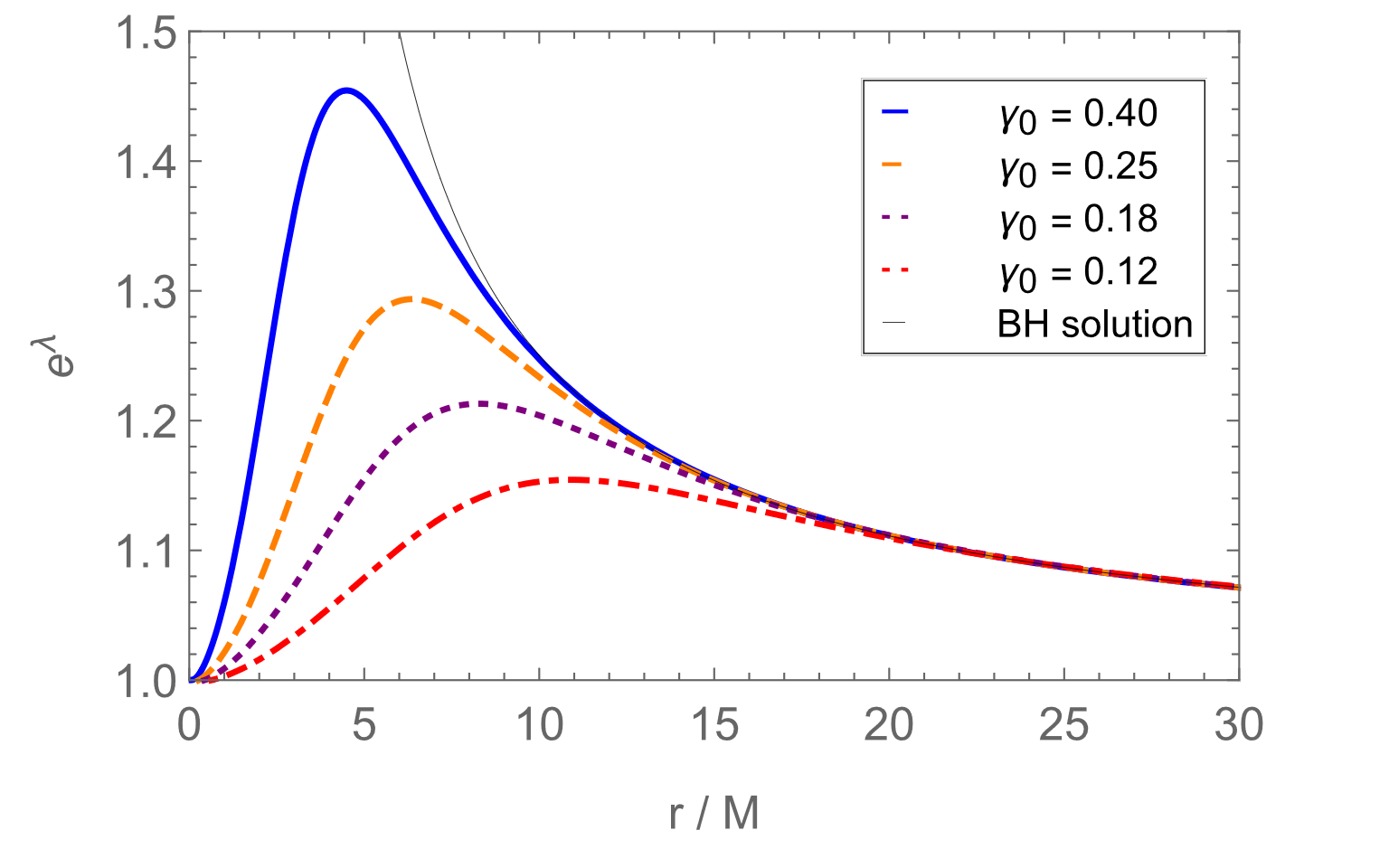 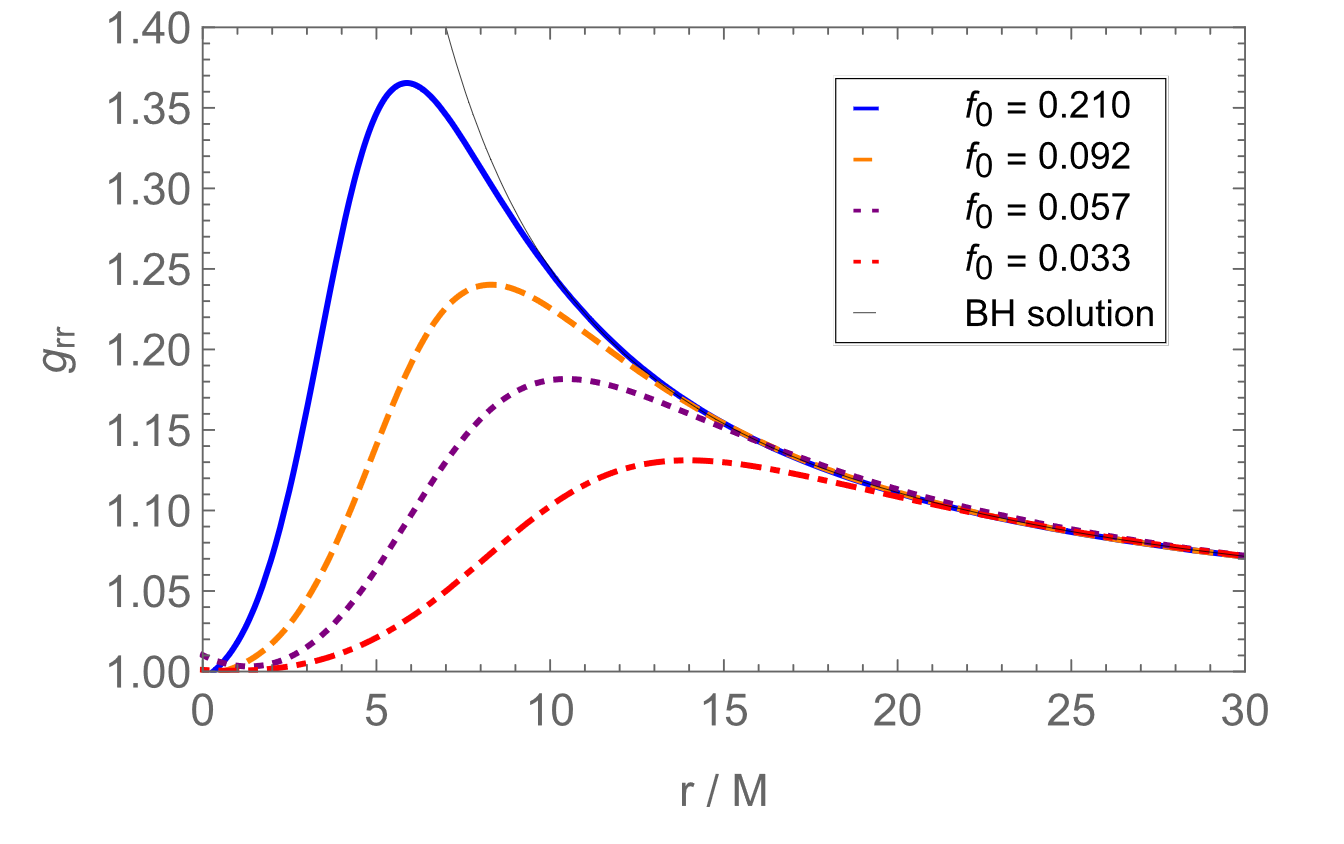 Modelling a bosonic star at the galactic centre                                                                                              3/7
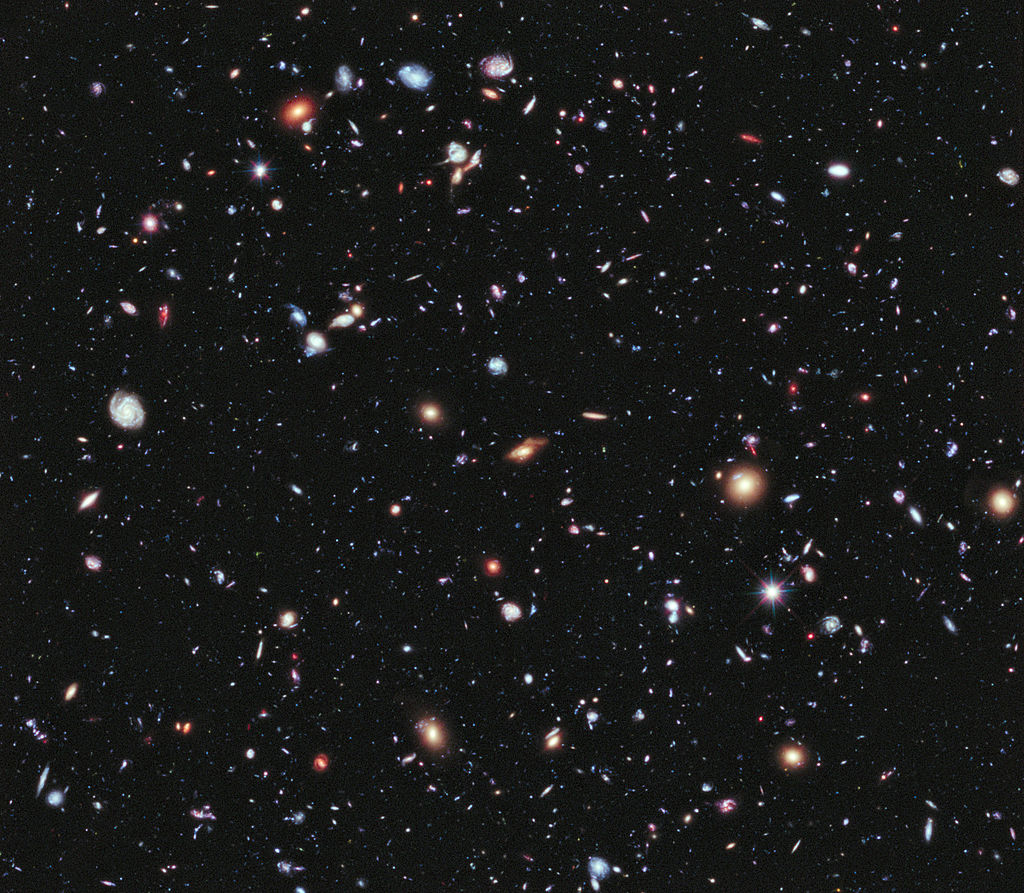 ORBITAL MOTION
Boson star
Proca star
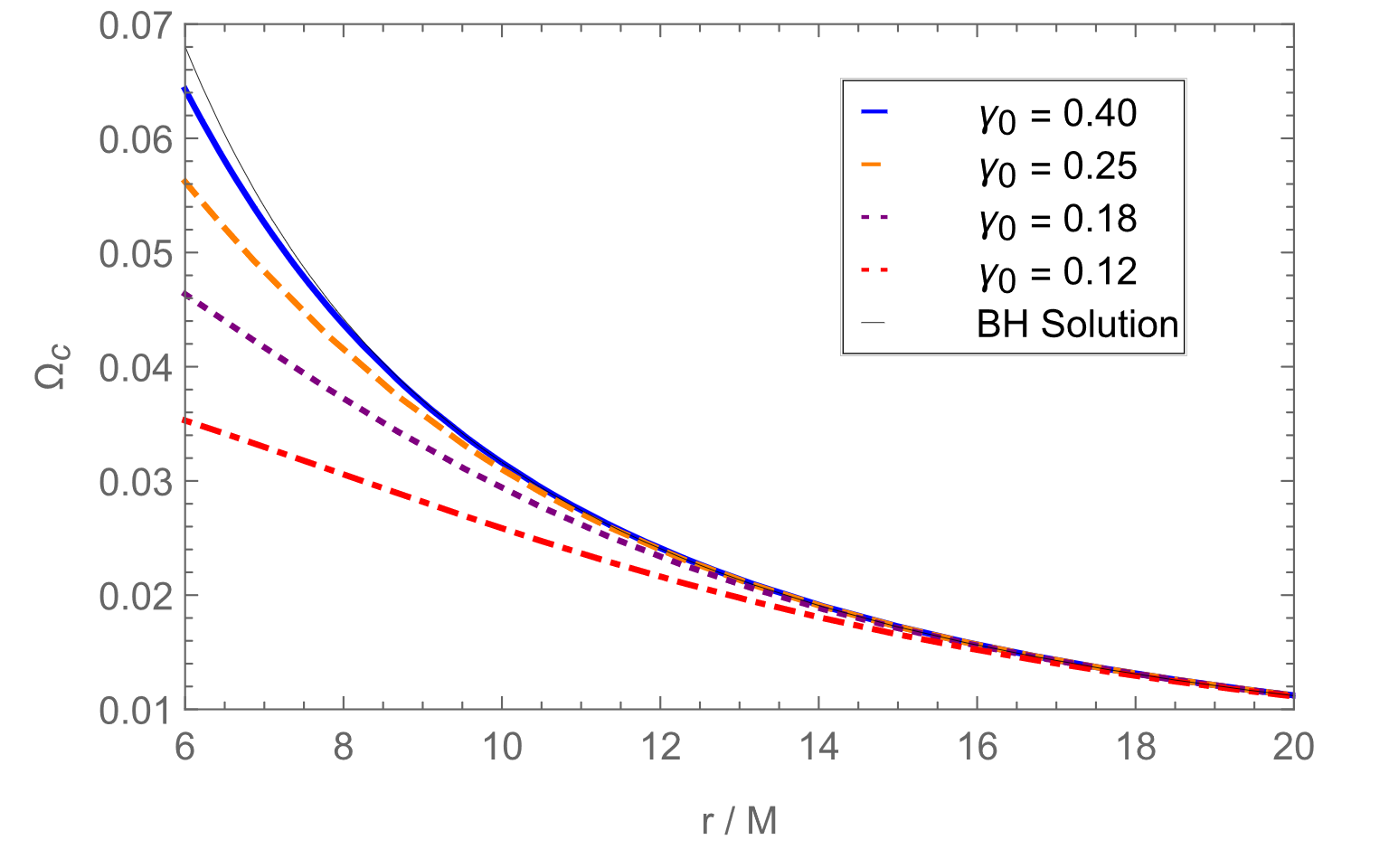 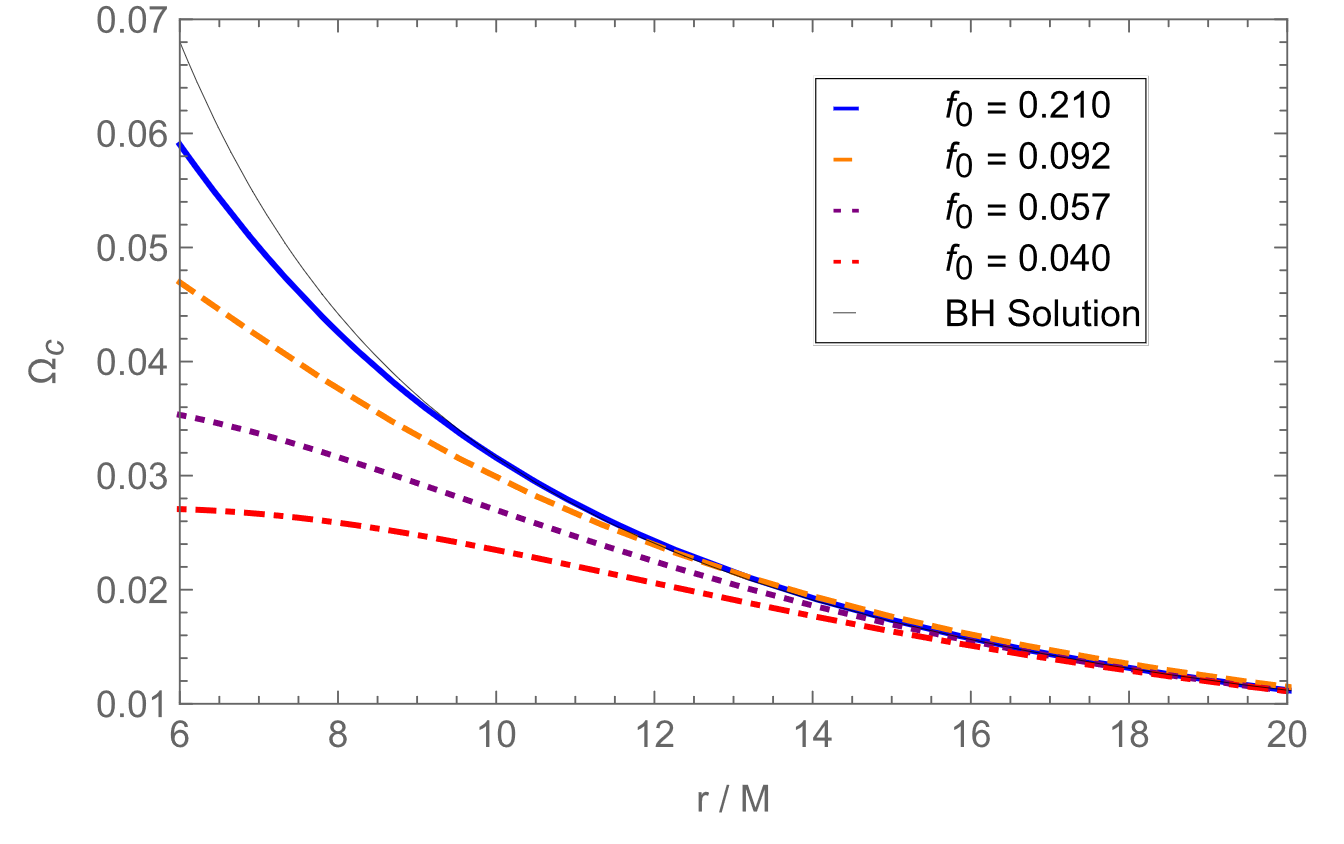 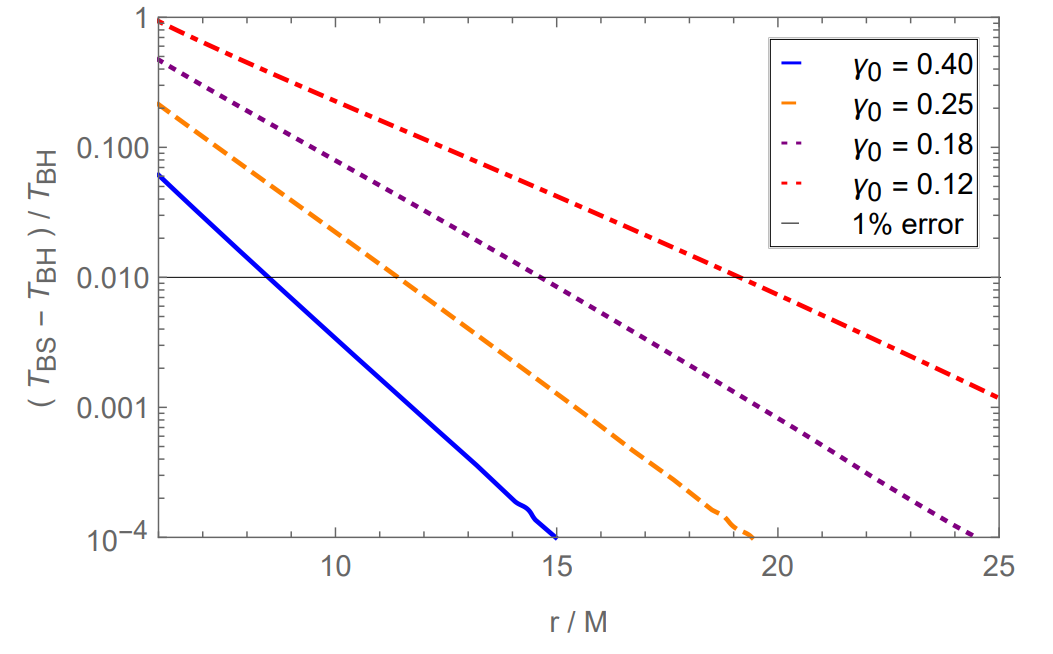 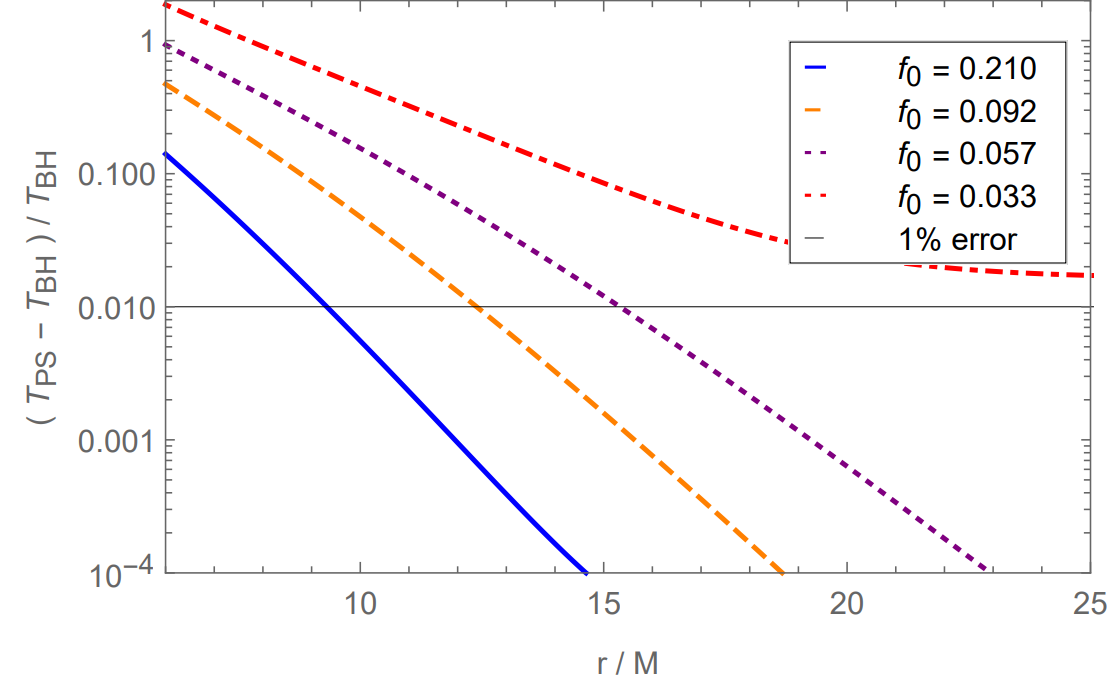 Modelling a bosonic star at the galactic centre                                                                                              4/7
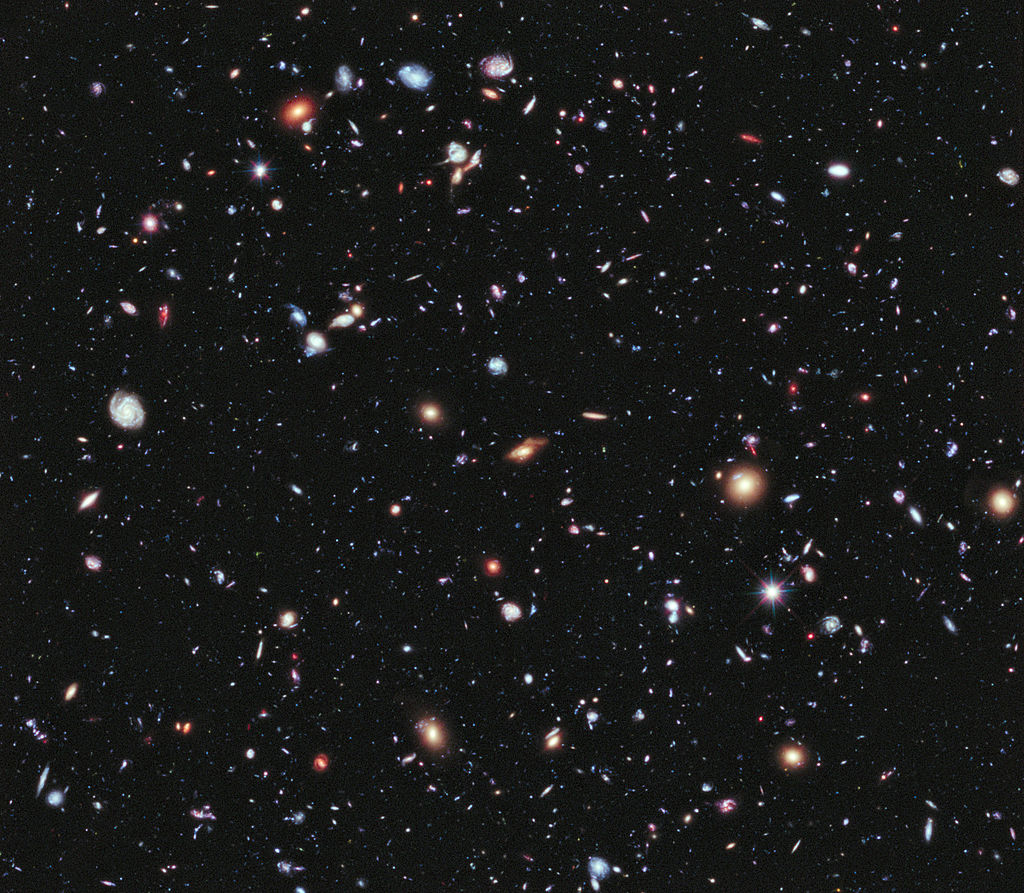 EXAMPLES OF ORBITS
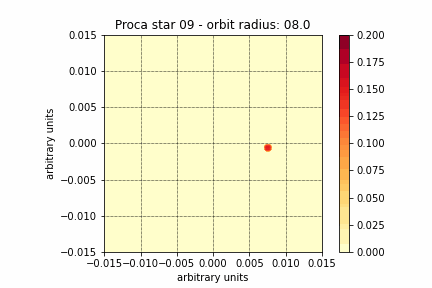 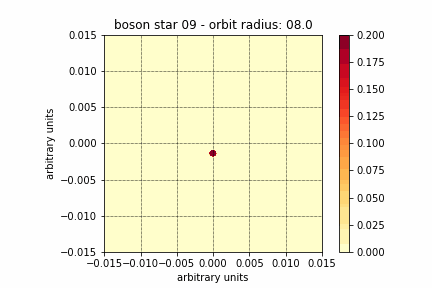 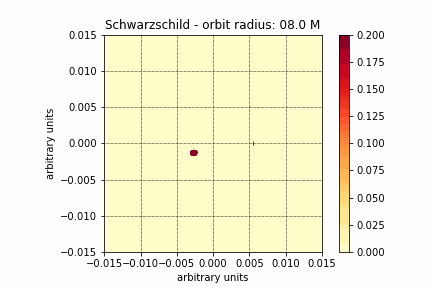 Main differences:

Apparition of third image
Different image shapes
Different flux intensities
Different deflection angles
Modelling a bosonic star at the galactic centre                                                                                              5/7
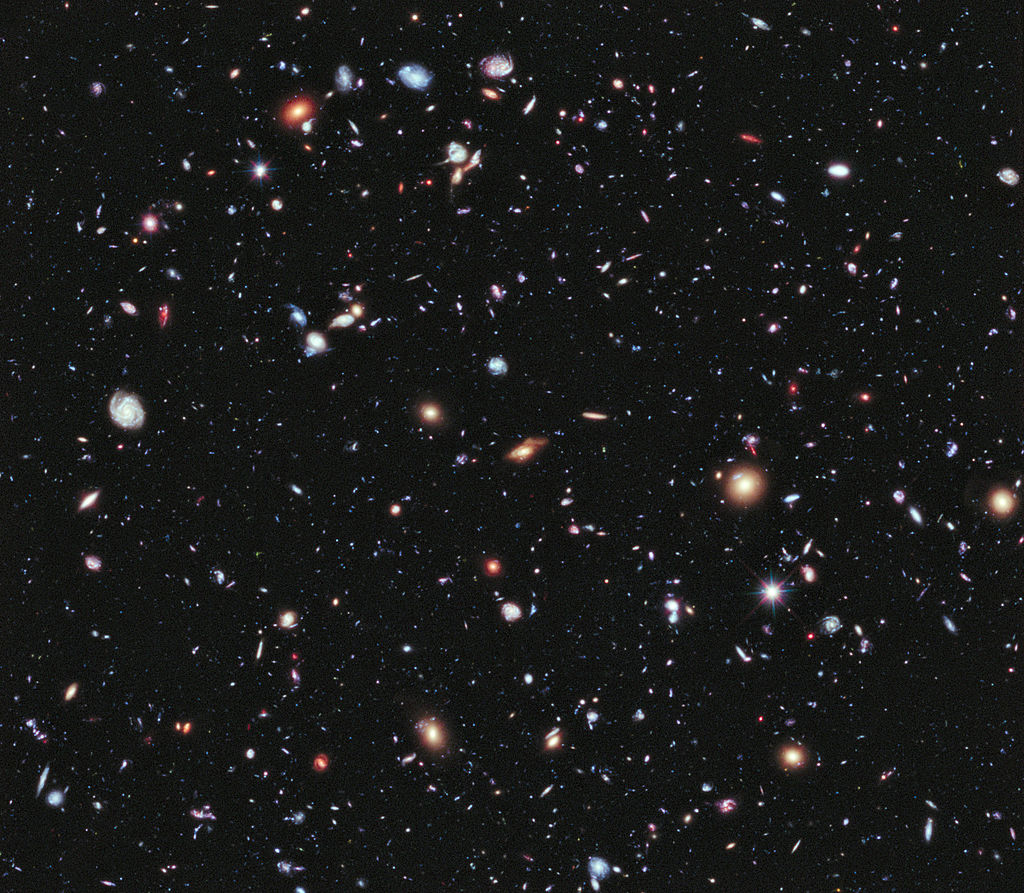 INTEGRATED FLUX
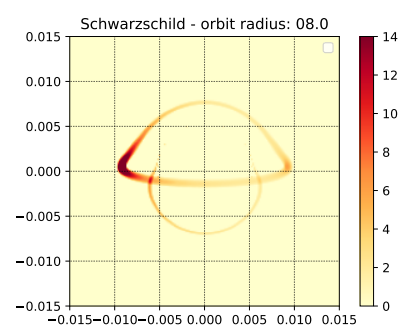 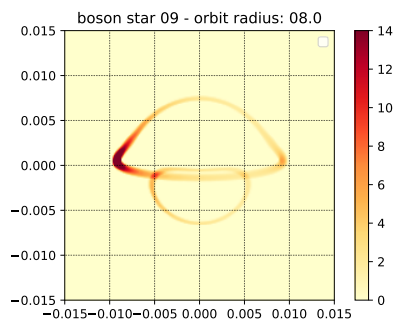 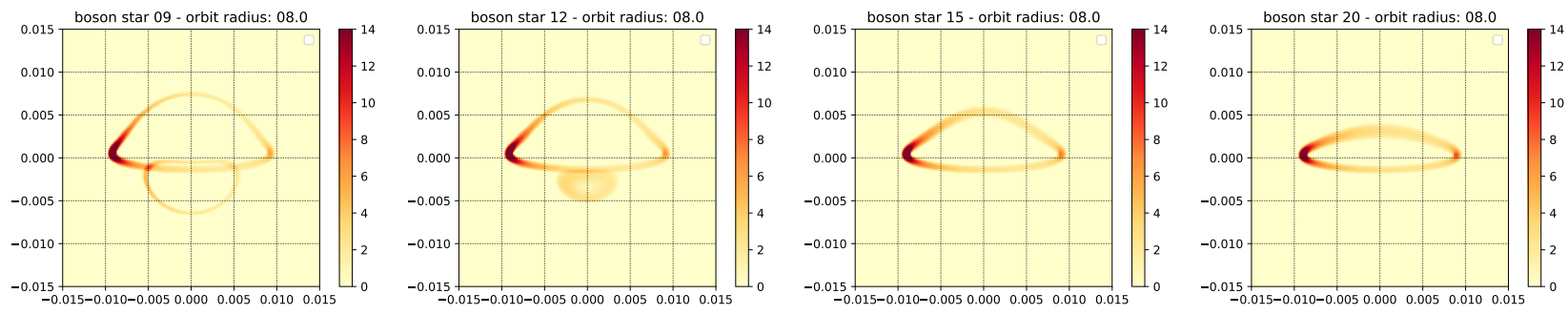 Modelling a bosonic star at the galactic centre                                                                                              6/7
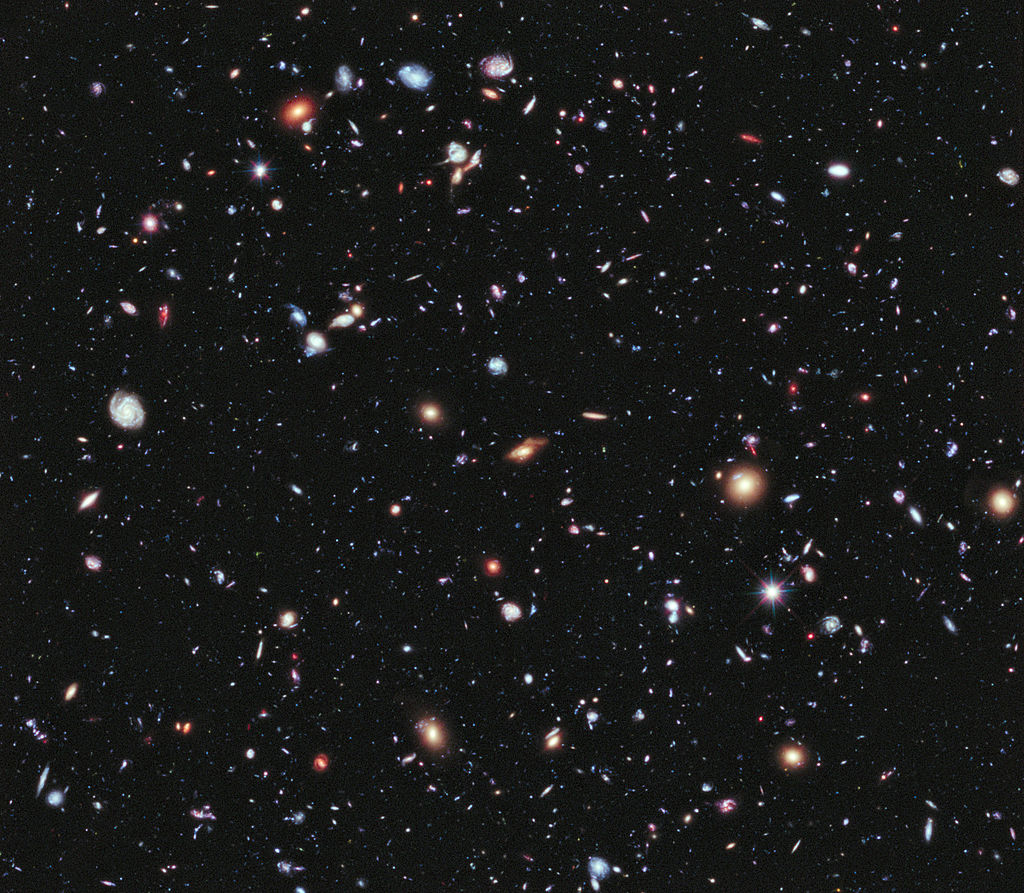 MAGNITUDE AND CENTROID
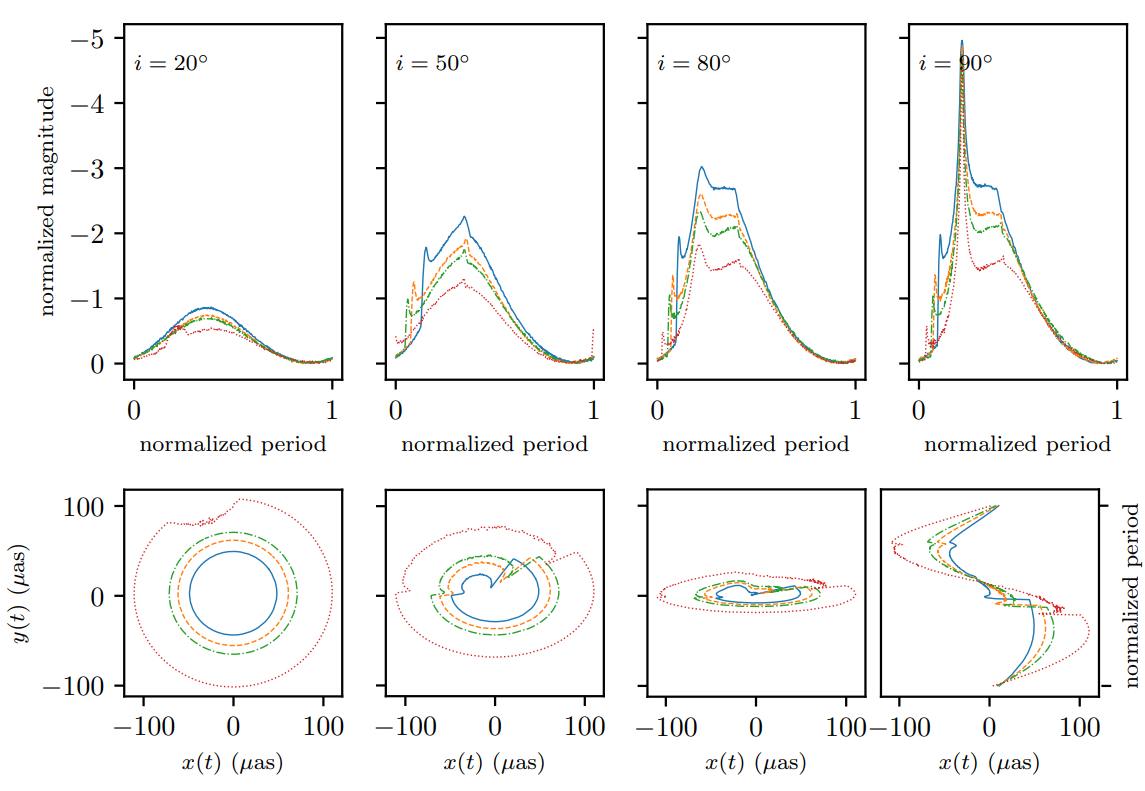 Modelling a bosonic star at the galactic centre                                                                                              7/7
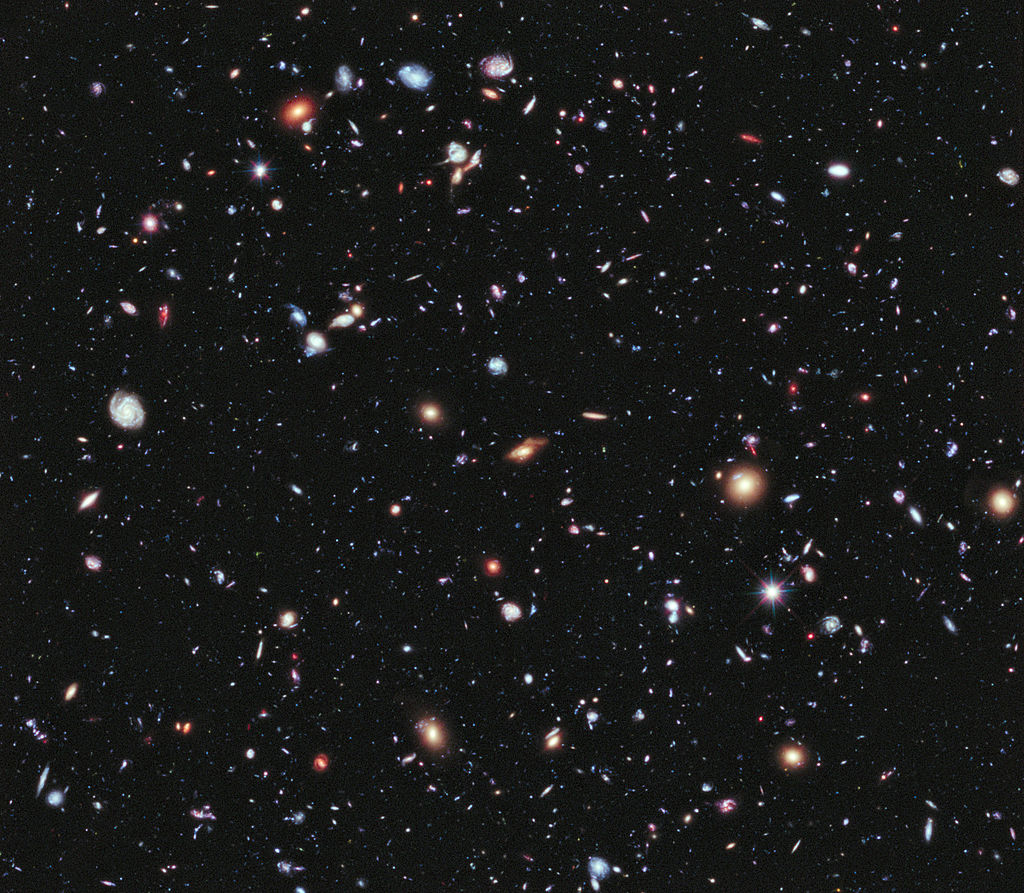 ONGOING WORK
1. Comparison of models with experimental data;
(orbital period, centroid, flux) 
2. Impose constraints on the masses of the stars;
3. Impose constraints on the masses of the fields;
4. Test validity of Newtonian approximations;
THANK YOU FOR YOUR ATTENTION